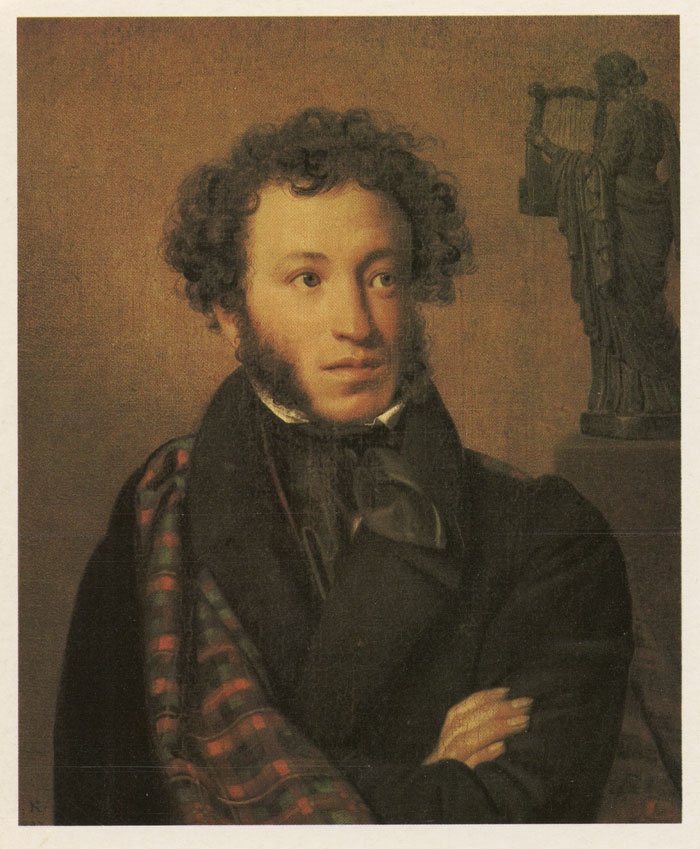 О, сколько нам открытий чудных 
Готовит просвещенья дух, 
И опыт - сын ошибок трудных,
И гений - парадоксов друг.
                                    А.С.Пушкин
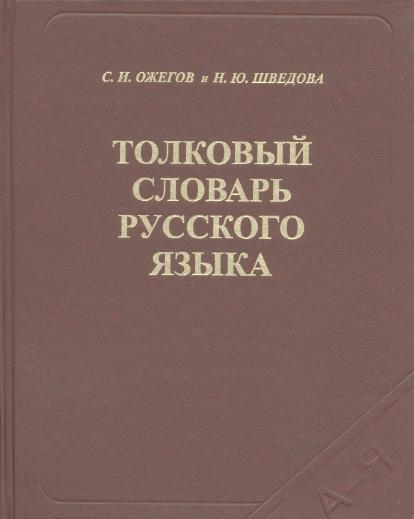 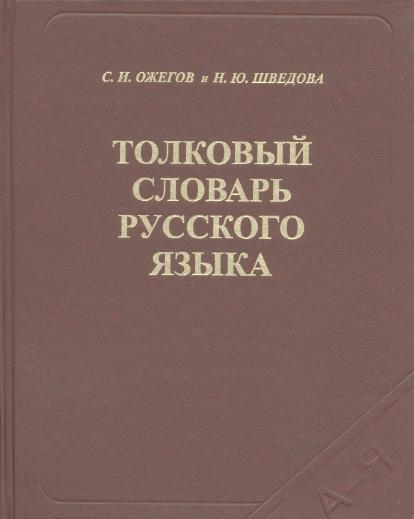 гений - человек, обладающий высшей степенью одаренности, таланта

парадокс (греч. «неожиданный, странный») – явление, кажущееся невероятным, неожиданным

просвещенье - распространение знаний, образование
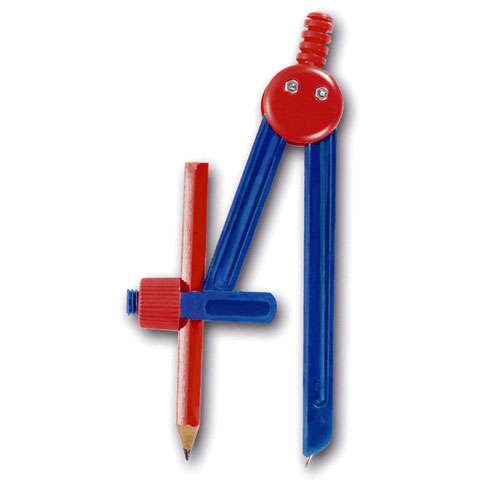 Есть такой циркач лихой: 
Чертит круг одной ногой, 
А другой проткнул бумагу, 
Уцепился - и ни шагу.
                                (Циркуль)
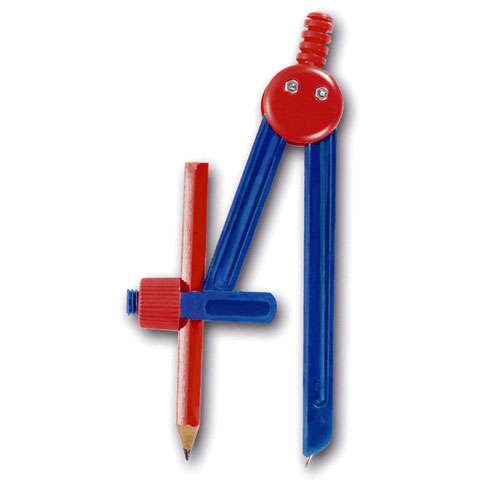 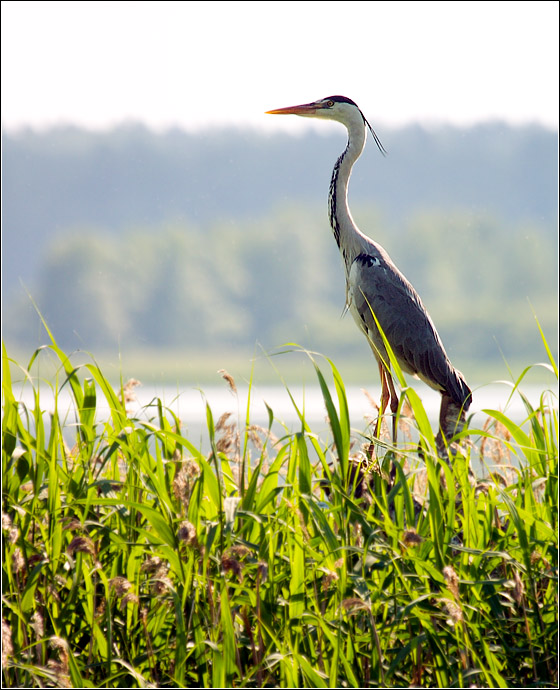 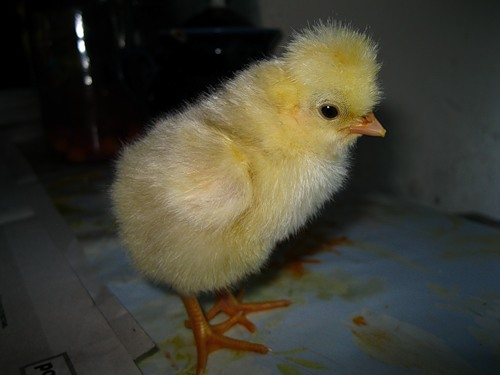 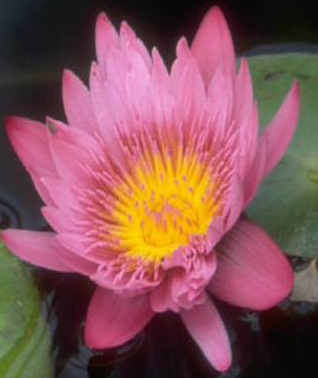 «секрет» написания букв ы-и после ц
ца 
ци 
цу  
цы 
цо
ц..рк,   ц..ркач,  ц..рковой
Рассуждай     так:     
    надо     проверить,
    являются ли слова «ц..рк»,   «ц..ркач» и «ц..рковой» родственными.
   Если они родственные,    то у них есть    ОБЩАЯ    часть    (корень),    которая
    означает одно и то же    и пишется одинаково!
Цирк,   циркач, цирковой.
и
ц   рк
птица -
птицы
и
ц   фра
синицы
синица -
пальц
ы
лисица -
лисицы
бойц
ы
ц   линдр
и
конец -
концы
ц   трус
и
Слова-исключения
цыц 
цыпленок 
цыган
на цыпочках 
цып-цып
цыпки
цыкать
комната, корова, молоко, ягода, помидор, заяц, язык

              МОЛОДЦЫ !